Take Action project
mart, april 2020
tokom Covida 9
Podrška  - UN75, NASA,  WWF, TAG
Globalni svetski projekat
100 000 učenika, 2000 učionica, 75 zemalja
projekat je trajao 9 nedelja uključujući učenike osnovnih i srednjih škola
organizovani su ekspertski webinari od strane UN75, WWF i NASE
povezivanje škola se odvijalo na globalnom nivou
organizovan LIVE virtualni događaj – Take Action Day 1.maja, nastavnici i učenici širom sveta su predstavljali svoje radove
dobijena zvanična poruka za UN75 od UN generalnog sekretara  Fabrizio Hochschild
naša skola je učestvovala sa  oko 60 učenika, prvih, drugih i četvrtog razreda
svi radovi u prezentaciji  su orginalna dela naših učenika
predstavljeno na T4  - najvećoj svetskoj konferenciji nastavnika.
Škole iz celog sveta uključujuću našu
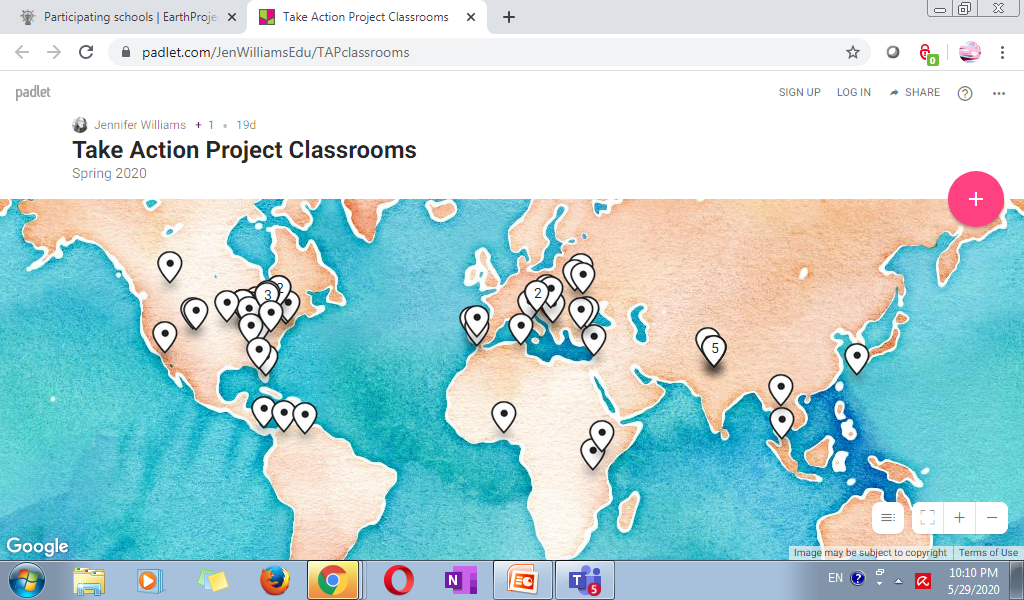 Faze projekta
Self –Ja – Kakav svet želimo da stvorimo?
Local – Lokalna zajednica – Jesu svi ljudi tretirani isto?
Earth – Planeta Zemlja – Na koji način bi države mogle sarađivati da bi se napredovalo?
Universe – Svemir – Kako tehnologija i nauka utiču svakodnevnom životu?
Collective action – Kolektivna akcija – Koja je moć zajedničke akcije?
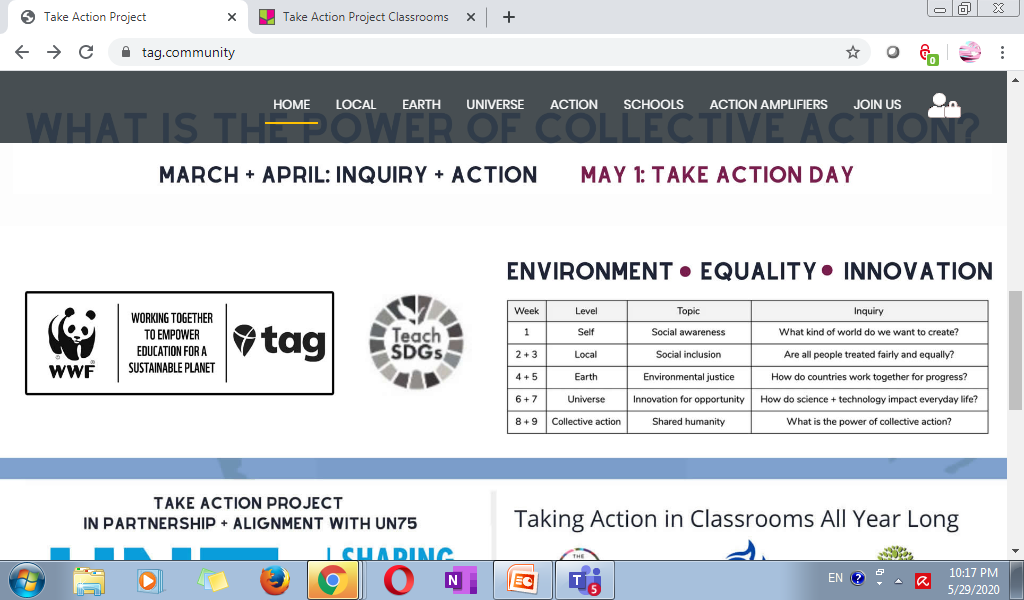 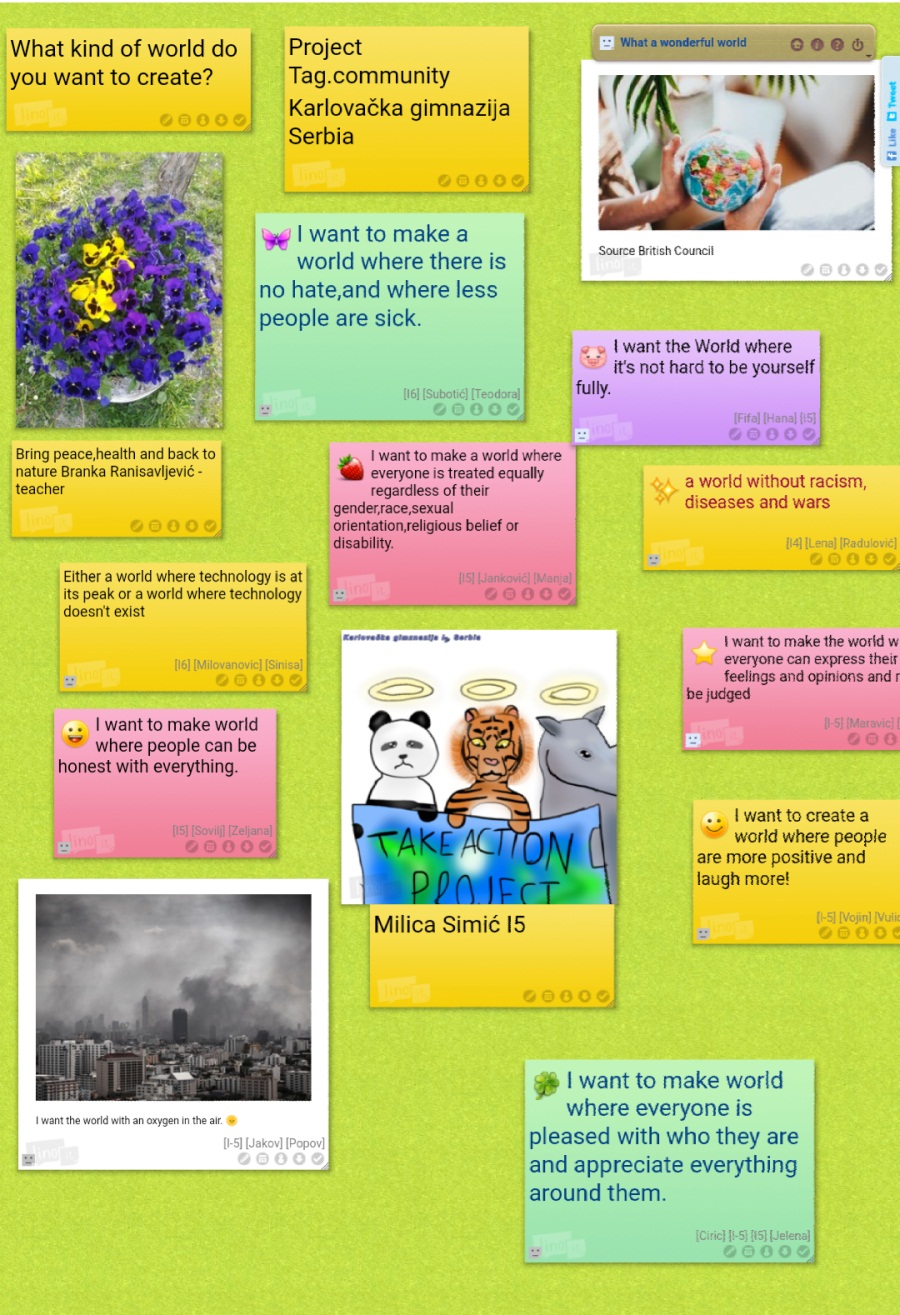 JA
Ja
Svet oko nas
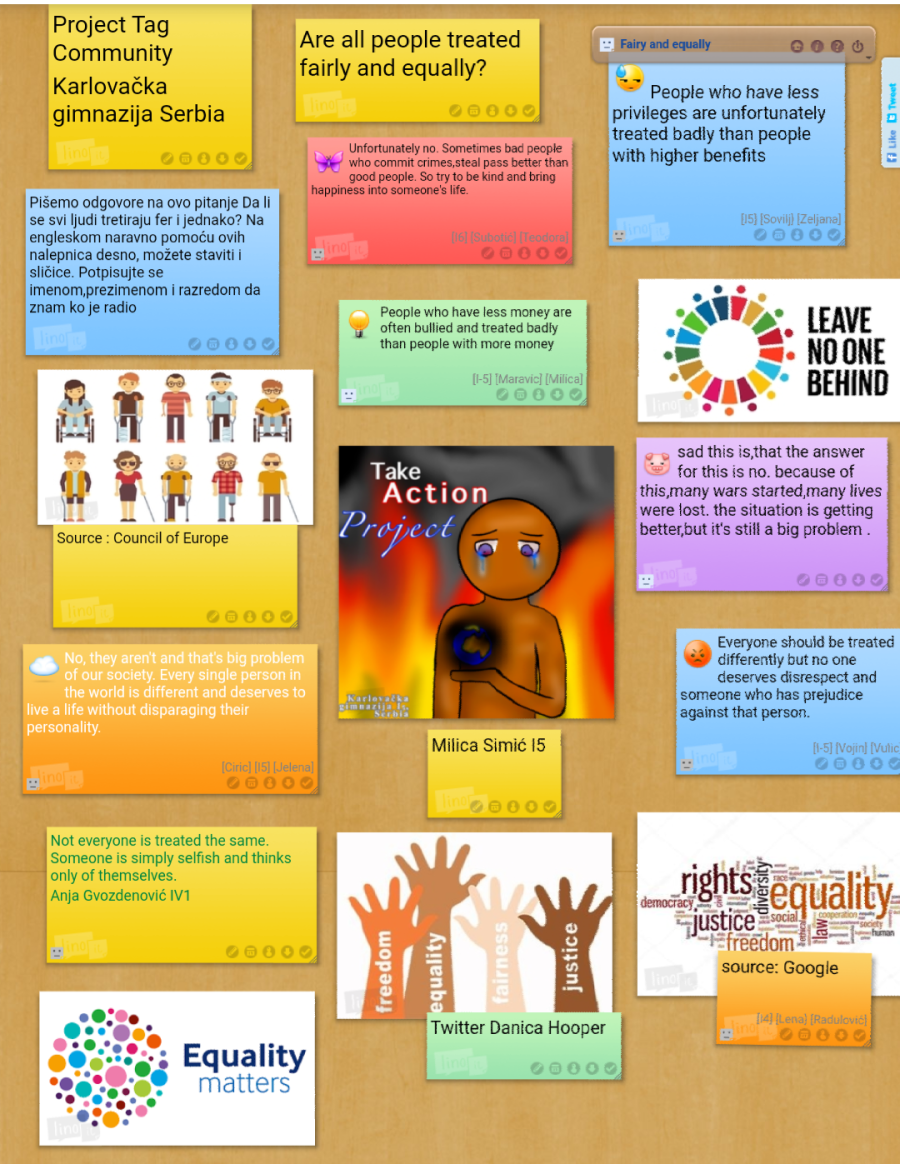 Jednakost bez obzira na rasu , boju kože, religiju...
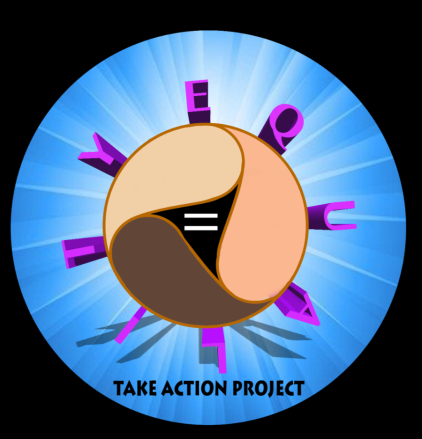 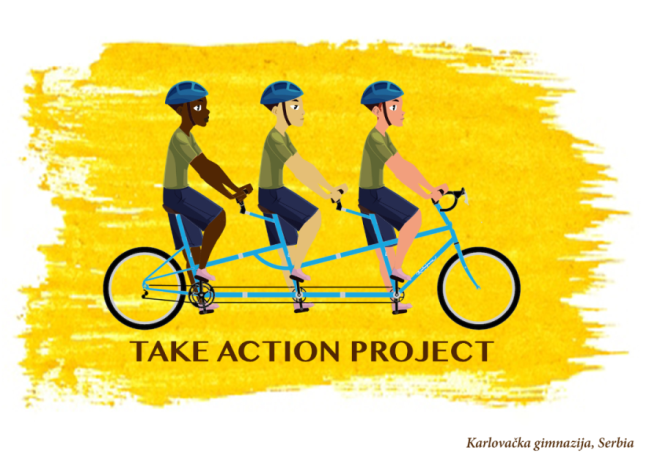 Planeta Zemlja
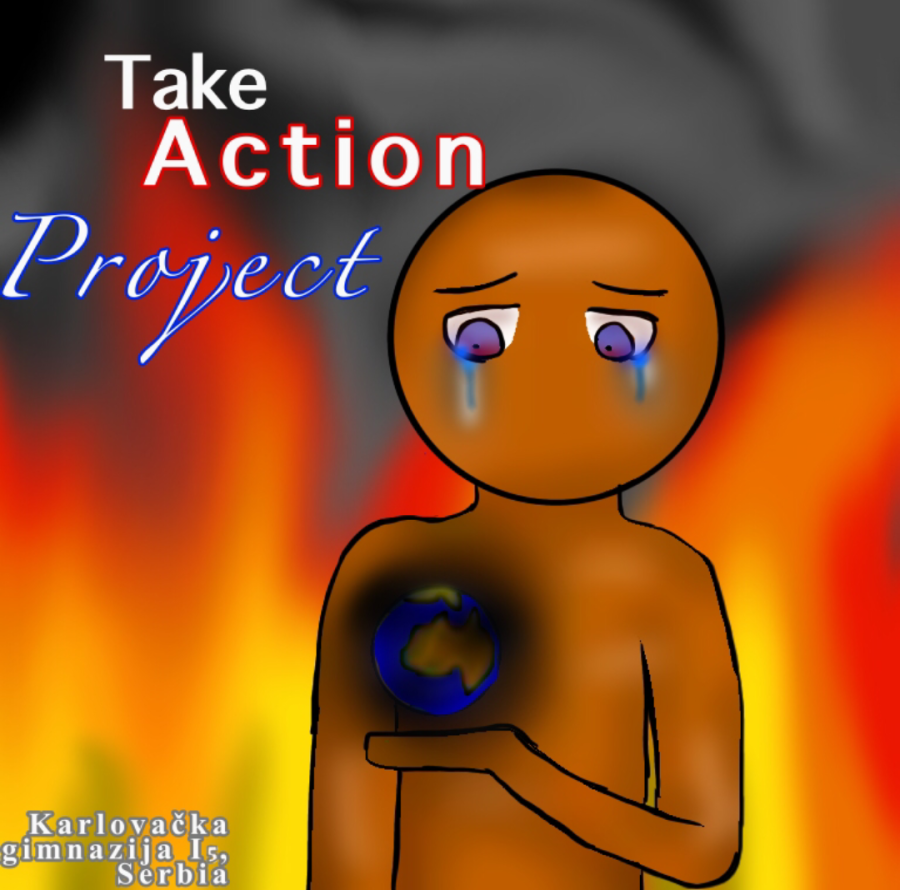 čuvajmo planetu Zemlju

proslavljen Dan planete Zemlje
Svemir
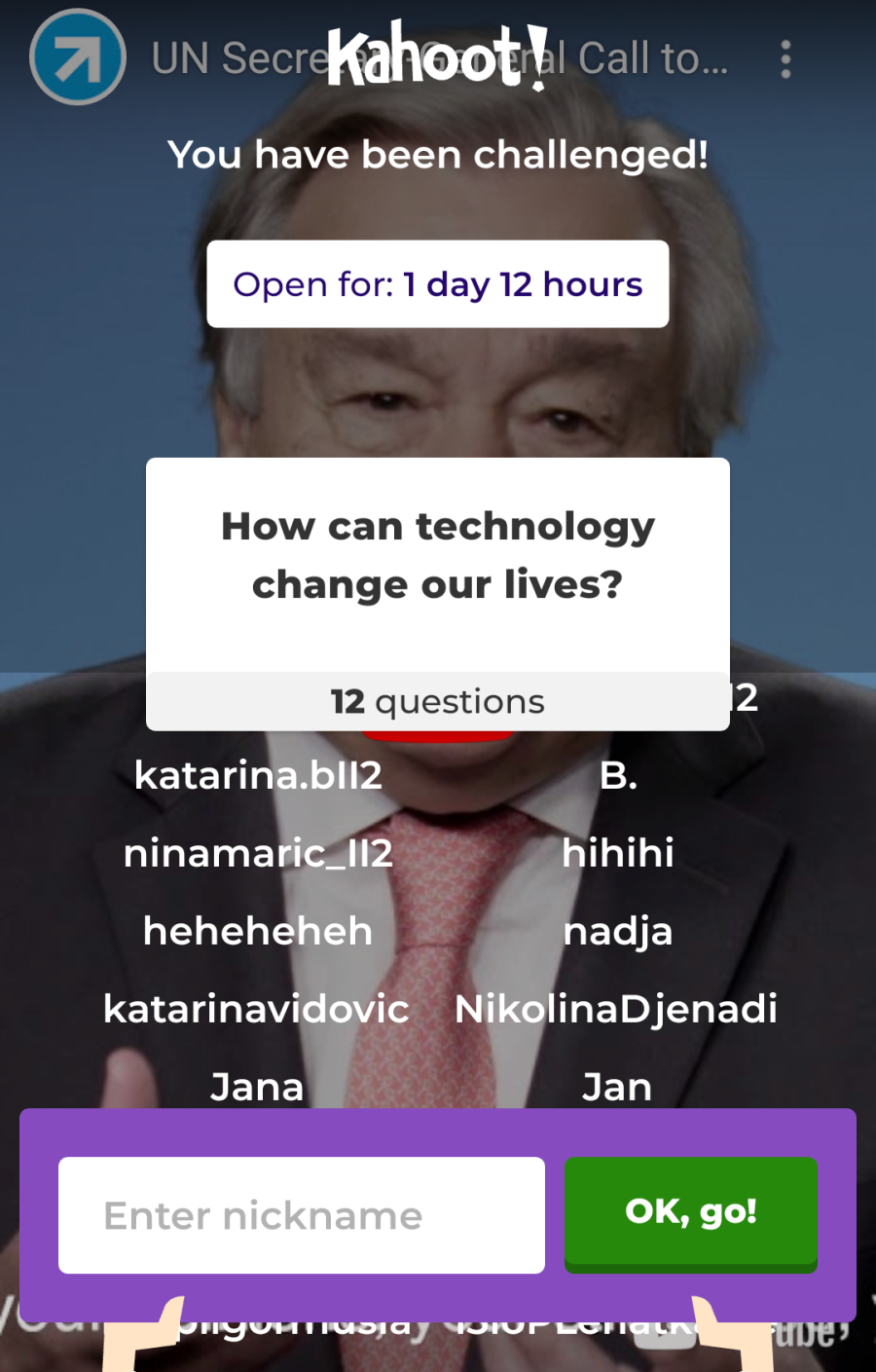 Uticaj tehnologija – istraživanje Marsa - NASA
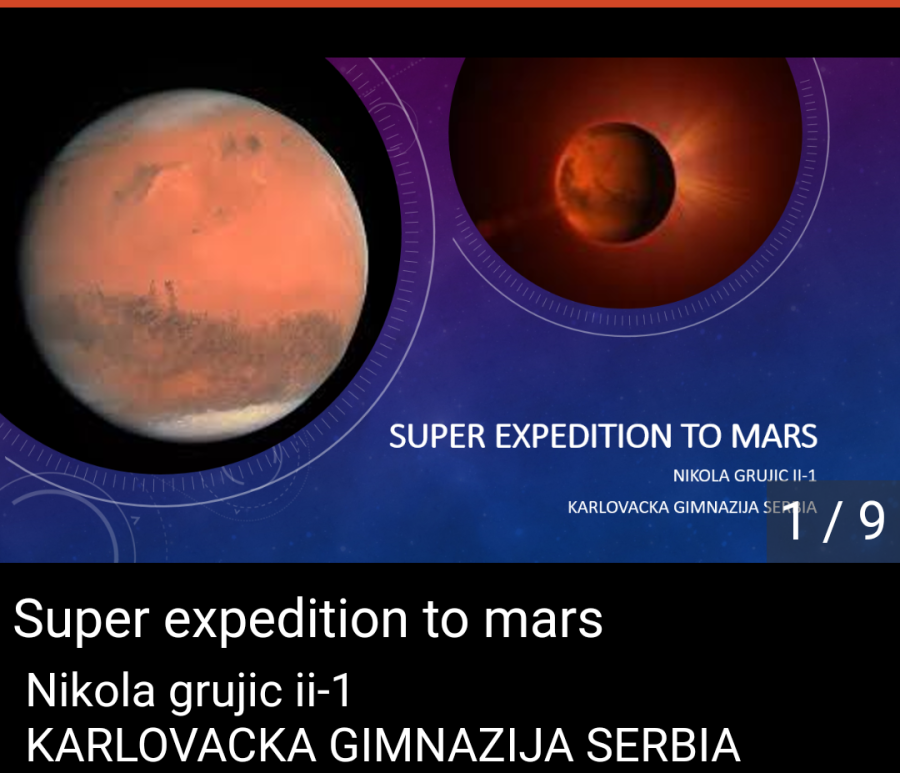 Take action – preuzmi akciju
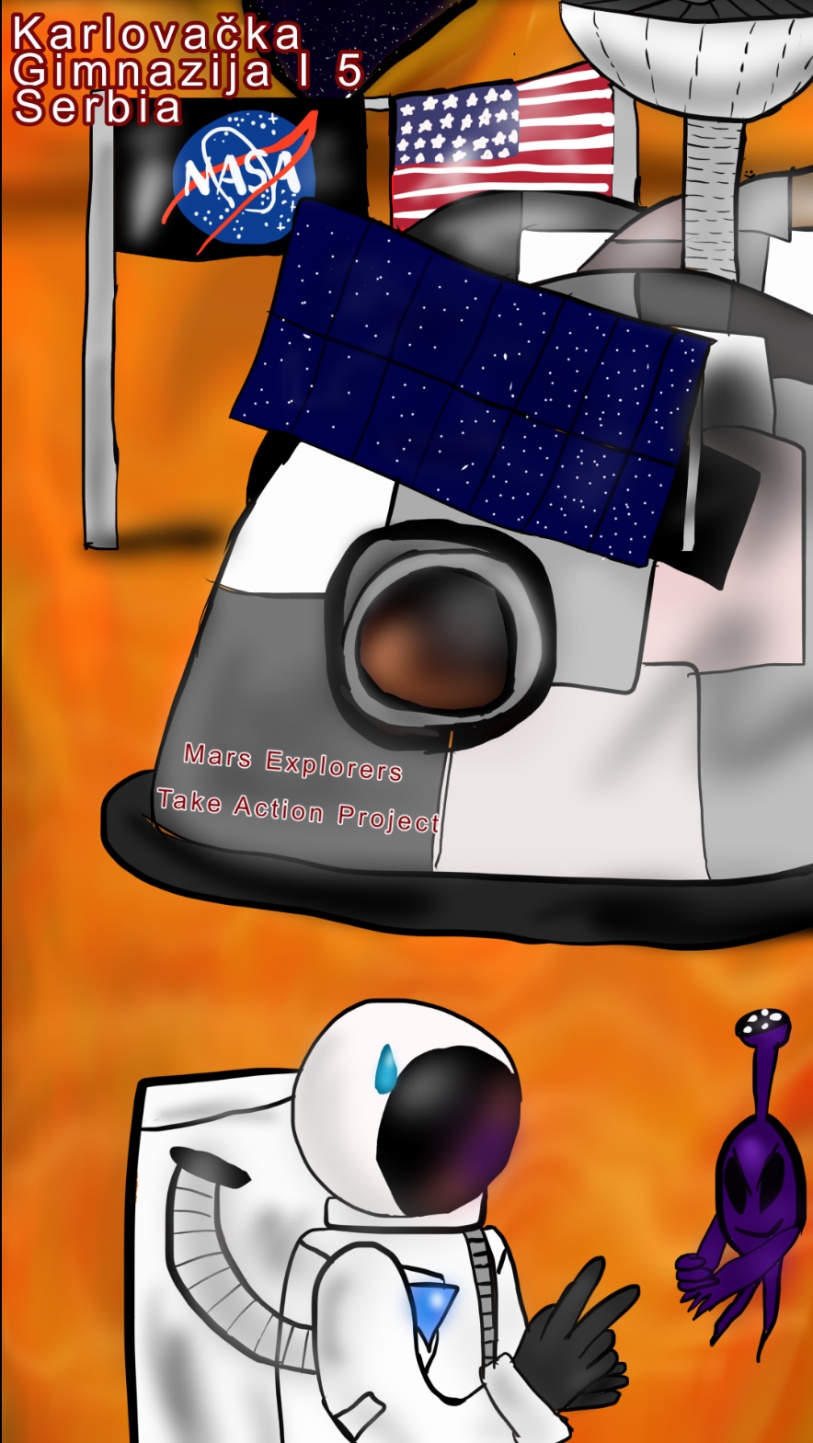 Učenica Milica Simić I5 za ovaj crtež je pohvaljena direktno do strane NASE sa mogućnošću slanja crteža na Mars
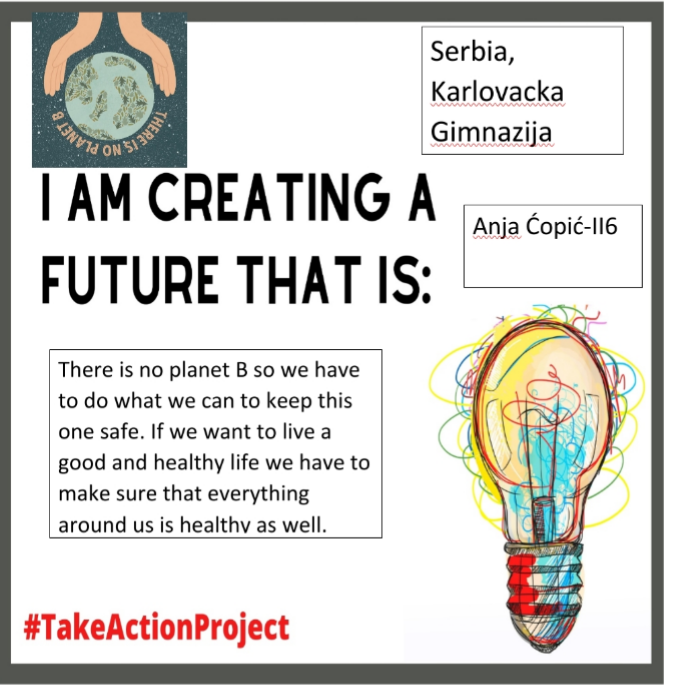 Za bolji svet i da budemo bolji ljudi…
Take action
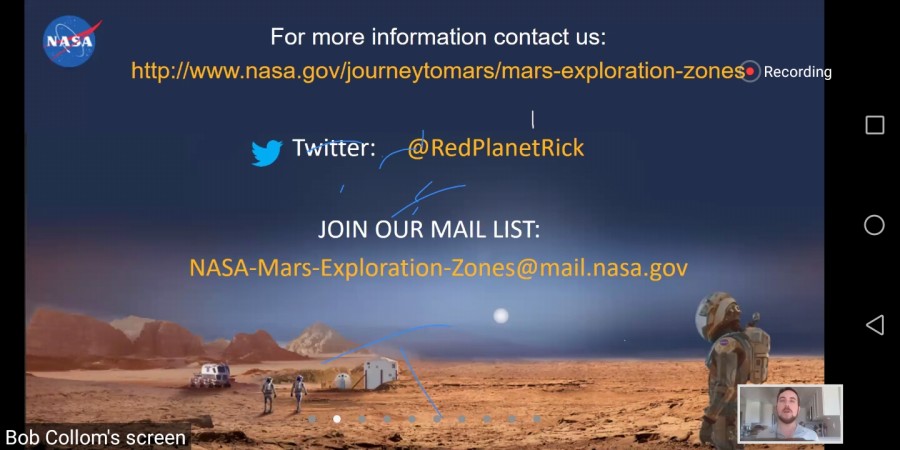